Participación Ciudadana y Denunciantes de Hechos de Corrupción
CIUDADANÍA: Un concepto en expansión, que incluye cada día a más personas y que siempre estará en tensión entre una visión libertaria (libertad y prosperidad) y una visión republicana (una deseable participación en la vida pública)
CPEUM-Artículo 34. Son ciudadanos de la República los varones y mujeres que, teniendo la calidad de mexicanos, reúnan, además, los siguientes requisitos: 
I. Haber cumplido 18 años, y 
II. Tener un modo honesto de vivir.
CPEUM-ARTÍCULOS 35. Derechos
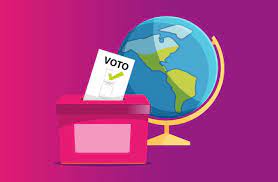 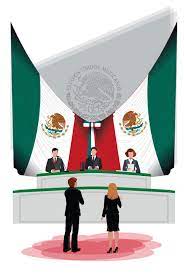 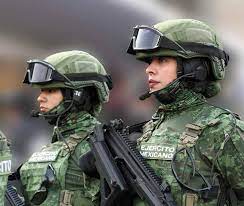 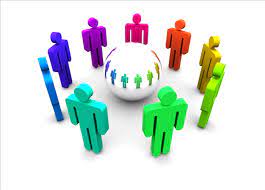 CPEUM-ARTÍCULOS 36. Obligaciones
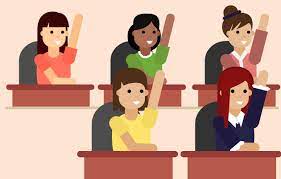 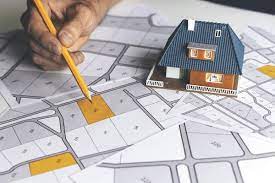 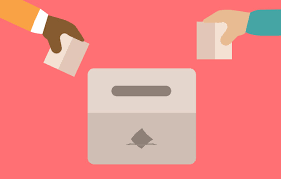 ¿Ciudadanía y Denuncia?
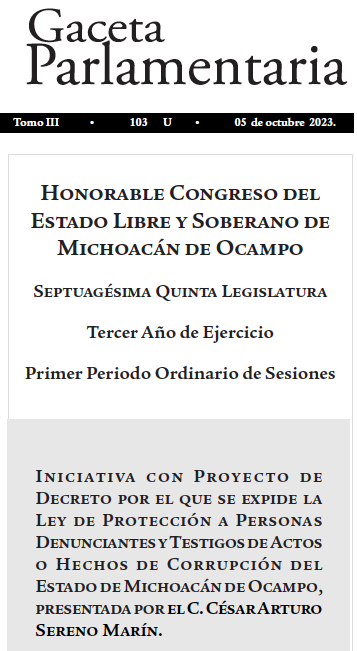 ¡MUCHAS GRACIAS POR SU ATENCIÓN!